EASY ENGLISHGRADE 8
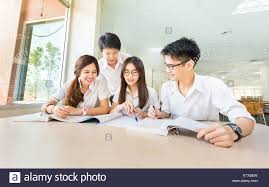 ZONAL EDUCATION OFFICE – EMBILIPITIYA
                                                                      Prepared by –Ms. D.A.N.Lakmali
                                                                            R/Emb/ Mulendiyawala M.V.
UNIT – 03LET’S BE CONSIDERATE
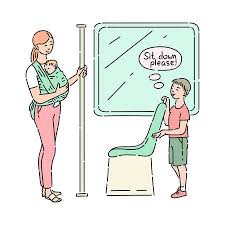 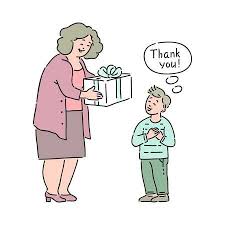 Activity – 3.3 
Competency level – Uses conjunctions appropriately.
Let’s learn conjunctions.
fat  - one word
Short – one word
Fat and short – two words.
The boy – one phrase
The old lady – one phrase
The boy and the old lady – two phrases
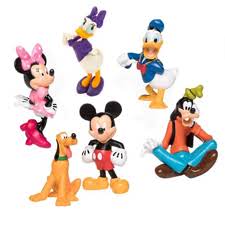 Waruni is poor- one clause
She is happy- one clause
Waruni is poor but she is happy.- two clauses.
A conjunction is a word that links two words, two phrases, or two clauses.
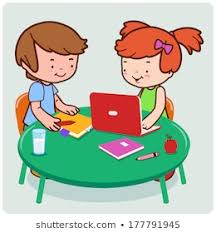 There are three types of conjunctions.
conjunctions
Coordinating conjunctions.
Correlating conjunctions
Subordinating  conjunctions
Eg. And, but, then, yet etc..
Eg. Either- or, neither-nor etc..
Eg. Although, while, unless etc..
As well as, conjunctions can also be classified according the meaning they convey.
Conjunctions of time – before, after, when etc..
Conjunctions of addition – and, also, too etc..
Conjunctions of reason –because, as, since, for
Conjunctions of contrast – but, although etc..
Conjunctions of result – so, so…that etc…
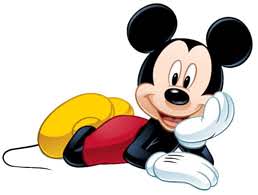 Let’s learn conjunctions of reason.
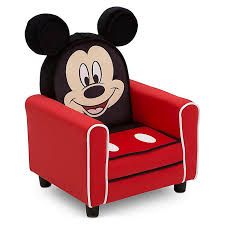 Since
Eg. 
I have been very busy since I started my new job.
I’ll stay home and watch a film since it’s raining.
As
Eg.
She may need some help as she’s new.
They did as I had asked.
We use since ,as to give reason for something.
Join two sentences using “since” and “as”.
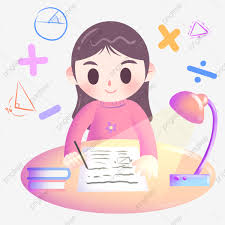 Eg.
I don’t want to interfere as it is not my responsibility.
Since it is not my responsibility I don’t want to interfere.
Let’s learn conjunctions of result
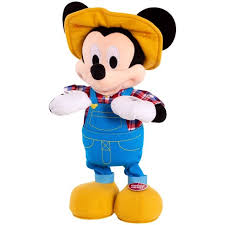 So
Eg-
It was still painful , so I went to see a doctor.
The programme has been well organized, so none of the talk overlap.
My dear children, do not forget to put a comma before the conjunction.
Join two sentences using “so”
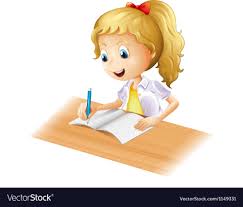 Eg-
It’s raining heavily, so the river is in flood.
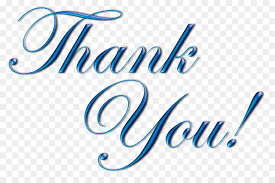